Проект «Формирование развивающей среды, позволяющей вовлечь обучающихся школы в научно-исследовательскую проектную деятельность в рамках реализации проекта РАН «Базовые школы»
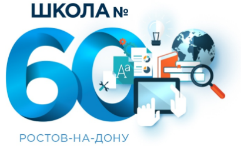 Кейс 2
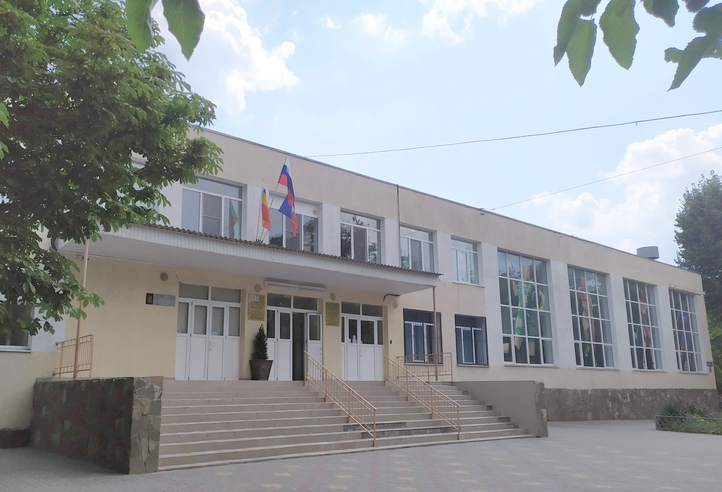 МБОУ «ШКОЛА № 60» - БАЗОВАЯ ШКОЛА РАН
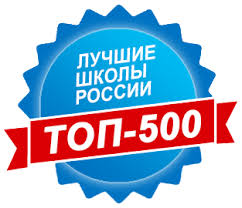 Школа № 60 - современная, высокотехнологичная, конкурентоспособная, востребованная ШКОЛА ТВОРЧЕСКОЙ САМОРЕАЛИЗАЦИИ ЛИЧНОСТИ
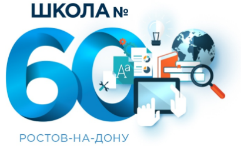 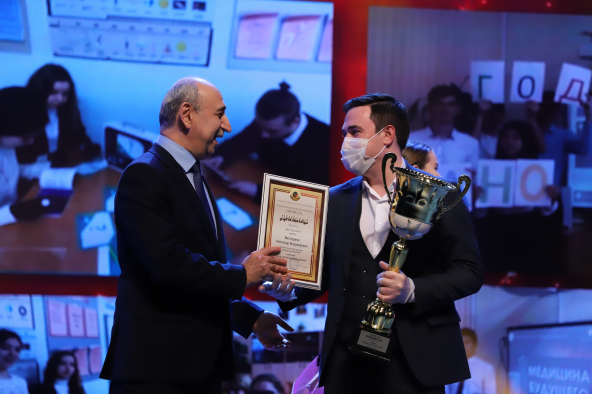 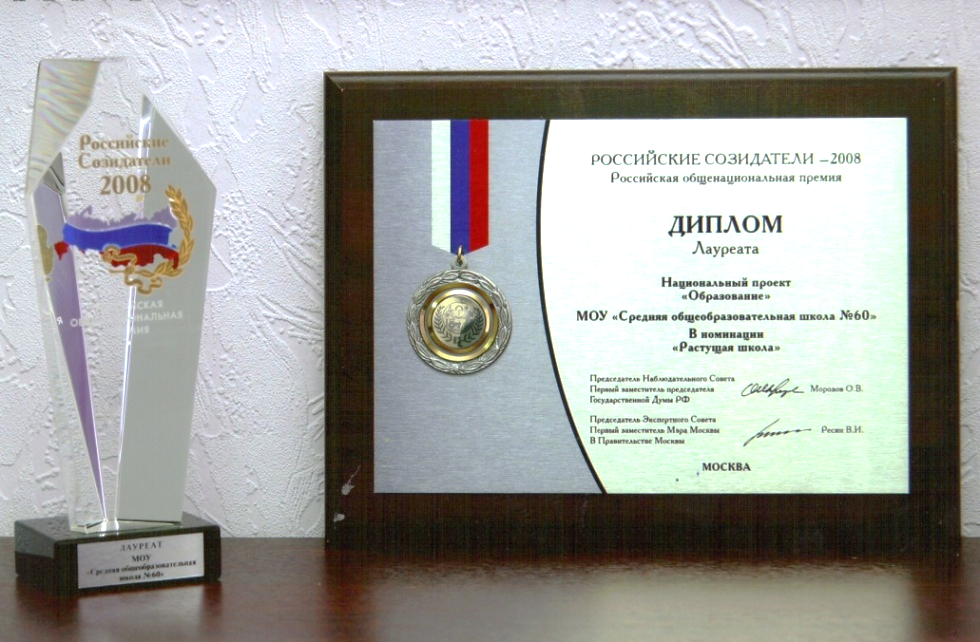 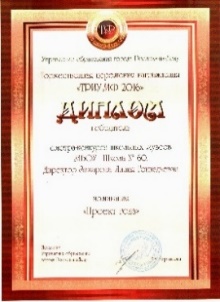 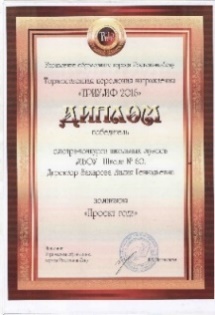 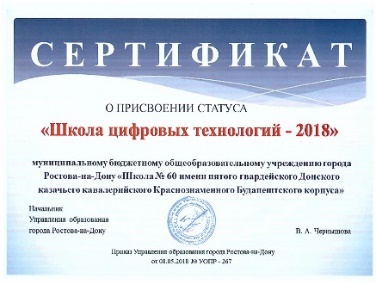 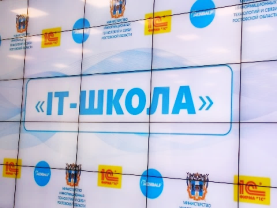 2
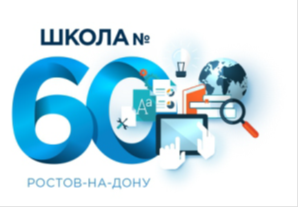 Современные востребованные компетенции
3
Авторская трактовка МБОУ «Школа № 60»
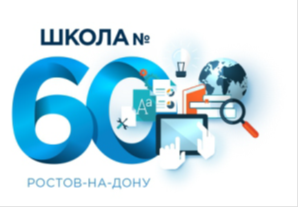 4
Идея сквозного образования по естественно-научному и инженерно-математическому направлениям в школьном образовании с построением метапредметных связей и выходом на проектную деятельность
5
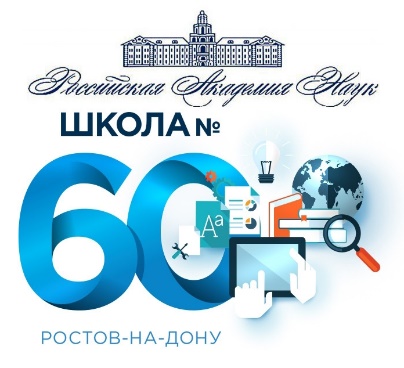 Организационная модель базовой школы РАН
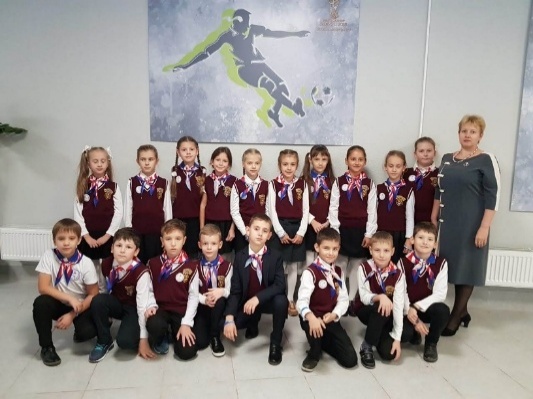 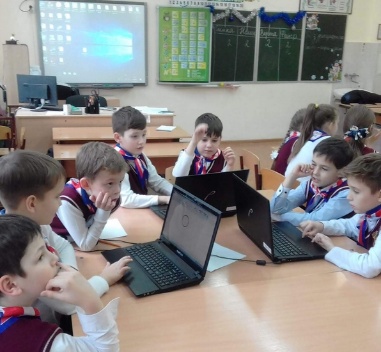 6
муниципальное бюджетное общеобразовательное учреждение города Ростова-на-Дону 
«Школа № 60 имени пятого гвардейского Донского казачьего кавалерийского 
Краснознаменного Будапештского корпуса»
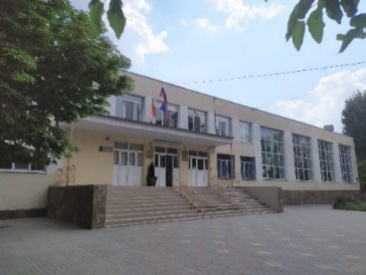 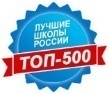 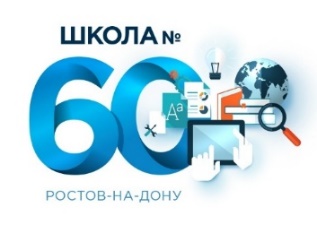 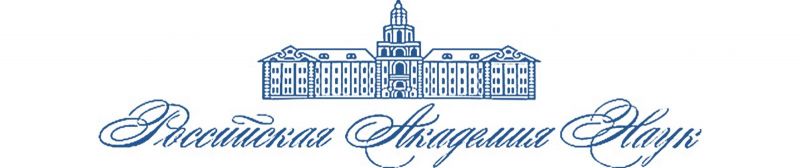 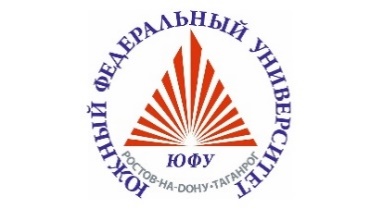 ОПОРНАЯ ШКОЛА РАН
КУРАТОР ПРОЕКТА
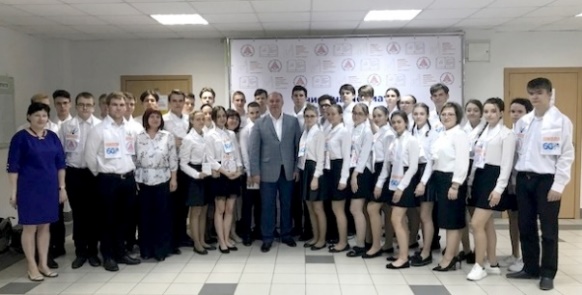 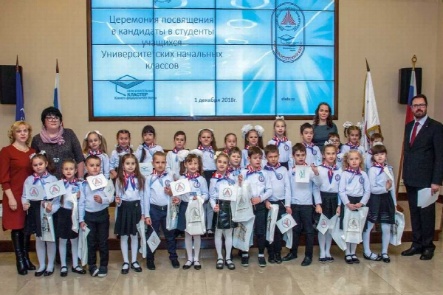 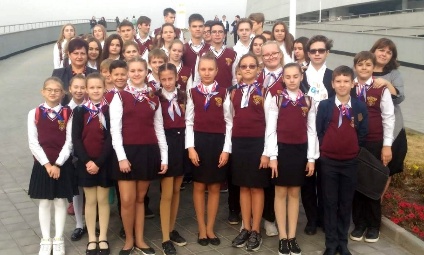 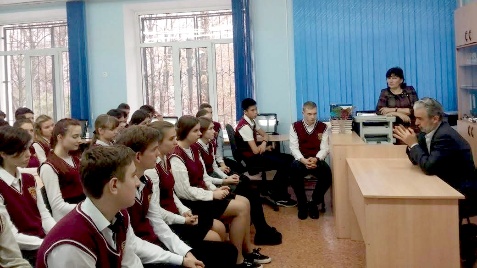 7
Проект «Цифровая школа»
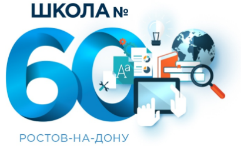 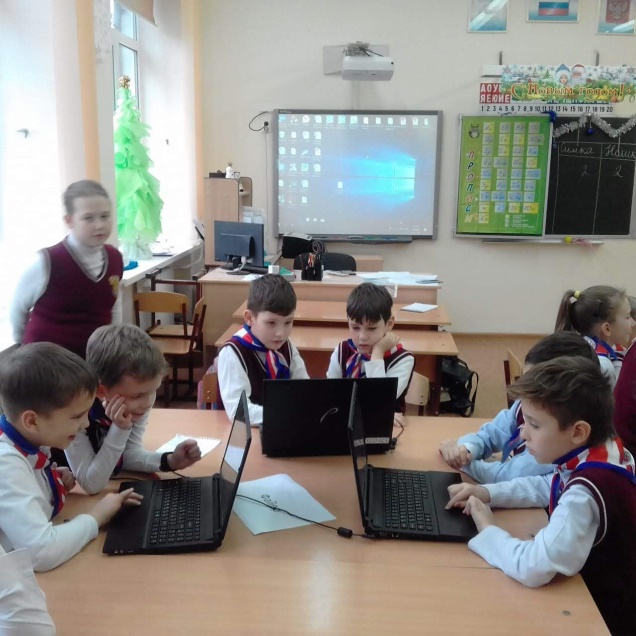 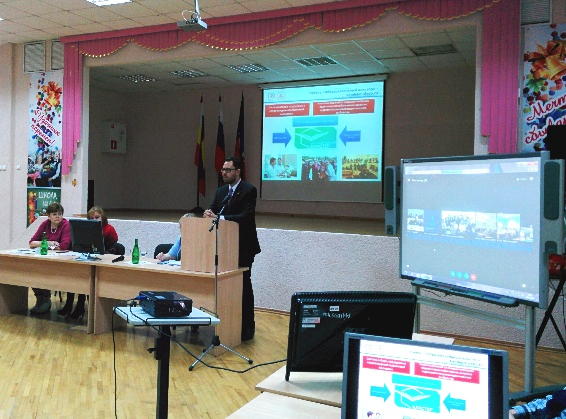 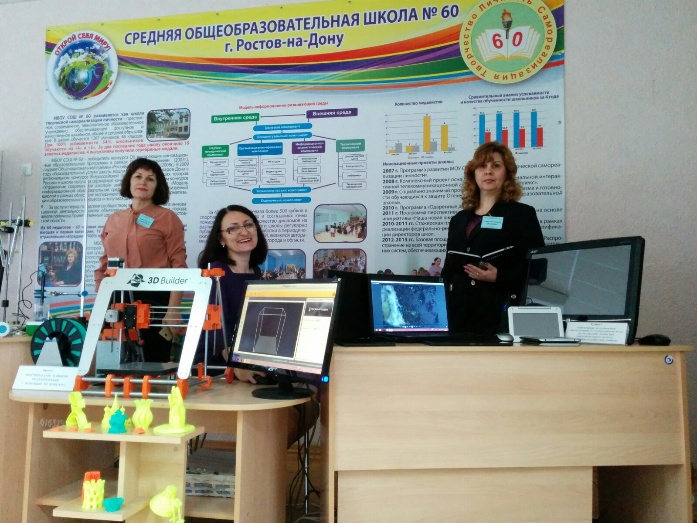 Технические средства на фестивале инновационных проектов
Оборудование кабинета начальной школы
Оборудование аудитории-зала «Мультиплекс»
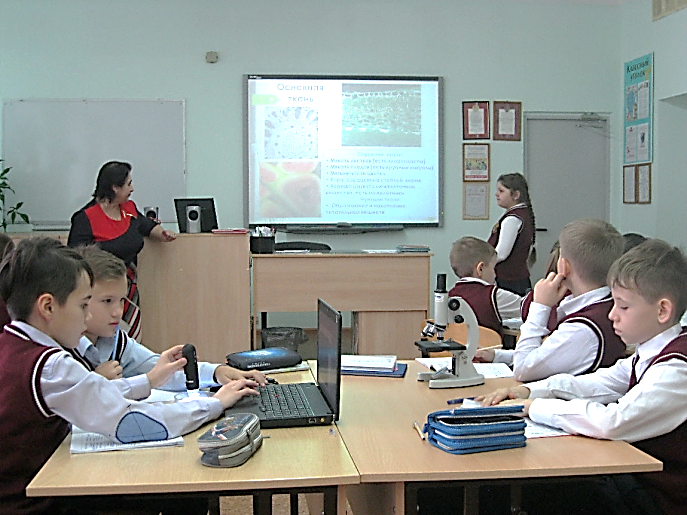 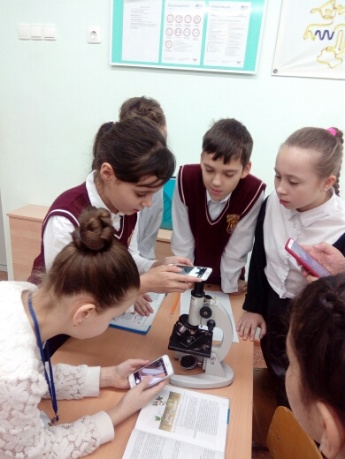 Современное оборудование школы
Урок биологии в кабинете
8
Исследовательская деятельность учащихся
Инновационная деятельность
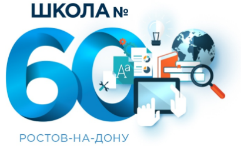 Инновационные федеральные и региональные проекты, реализуемые школой
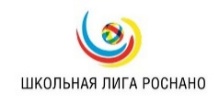 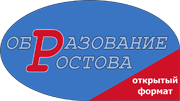 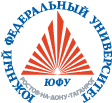 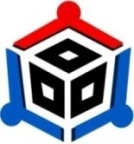 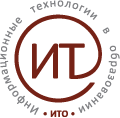 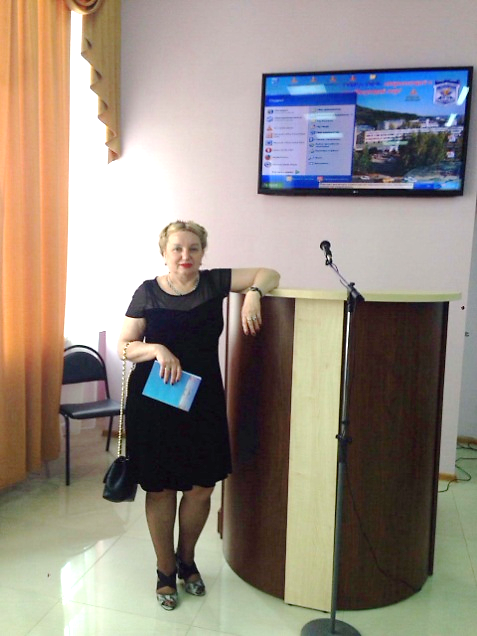 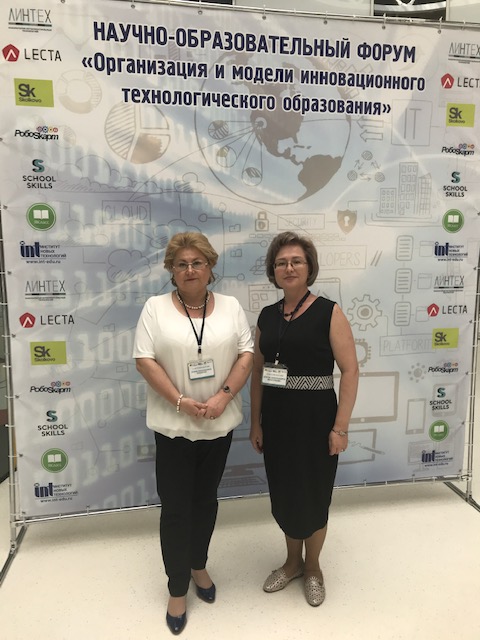 Научный руководитель реализации инновационных проектов – 
Тринитатская 
Ольга Гавриловна, 
доктор педагогических 
наук, профессор, заведующая кафедрой управления 
ГБОУ ДПО РО РИПК и ППРО.
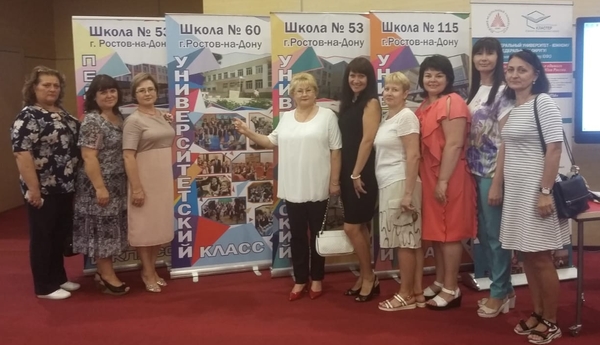 Директор школы Захарова Л.Г. и заместитель директора Максимова Е.Н. - участники научно-образовательного форума «Организация и модели инновационного технологического образования» в ИЦ «Сколково».
9
Проект «Успех каждого ребенка»
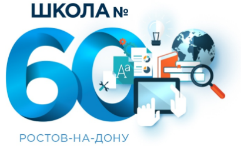 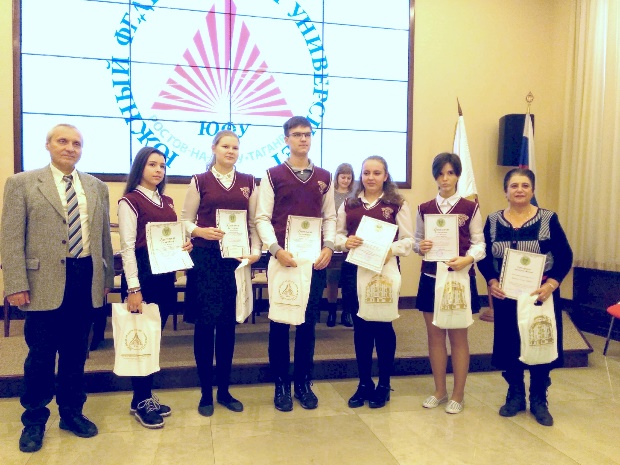 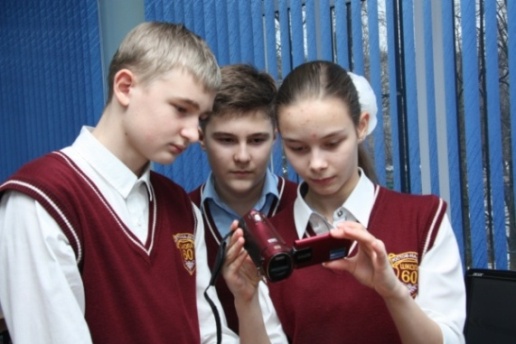 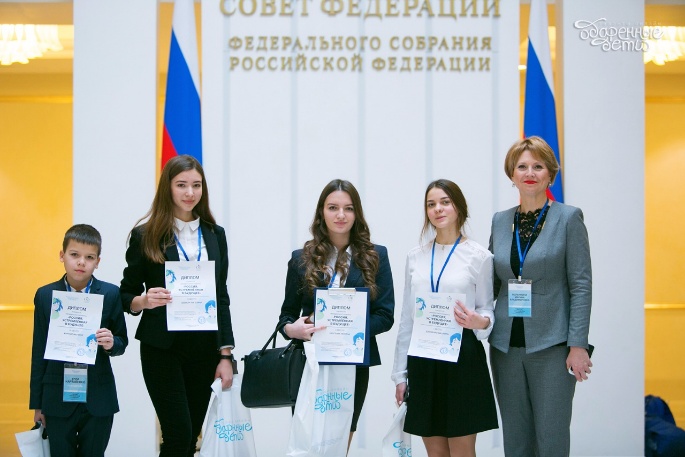 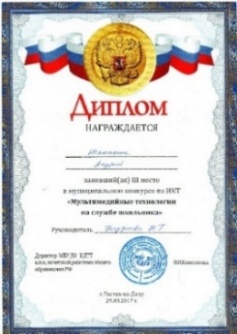 Призеры муниципального конкурса по ИКТ «Мультимедийные технологии на службе школьника»
Победители VI Турнира юных биологов юга России, призеры XI Всероссийского Турнира юных биологов (г. Москва)
Учащиеся школы № 60 - победитель и призеры конкурса «Россия, устремленная в будущее».
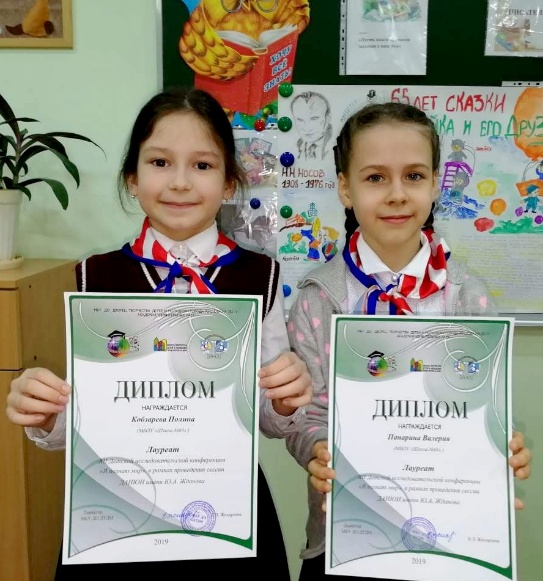 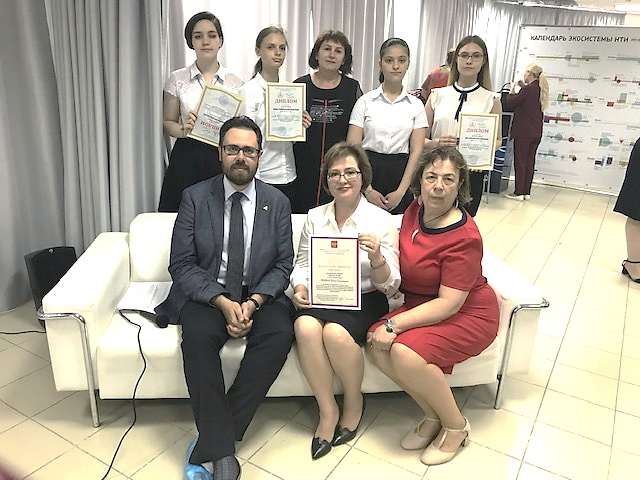 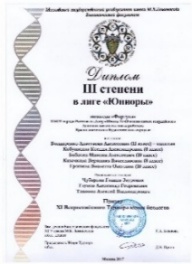 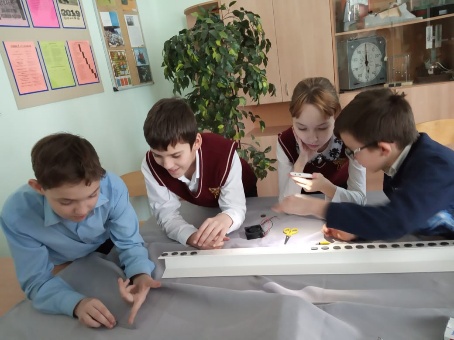 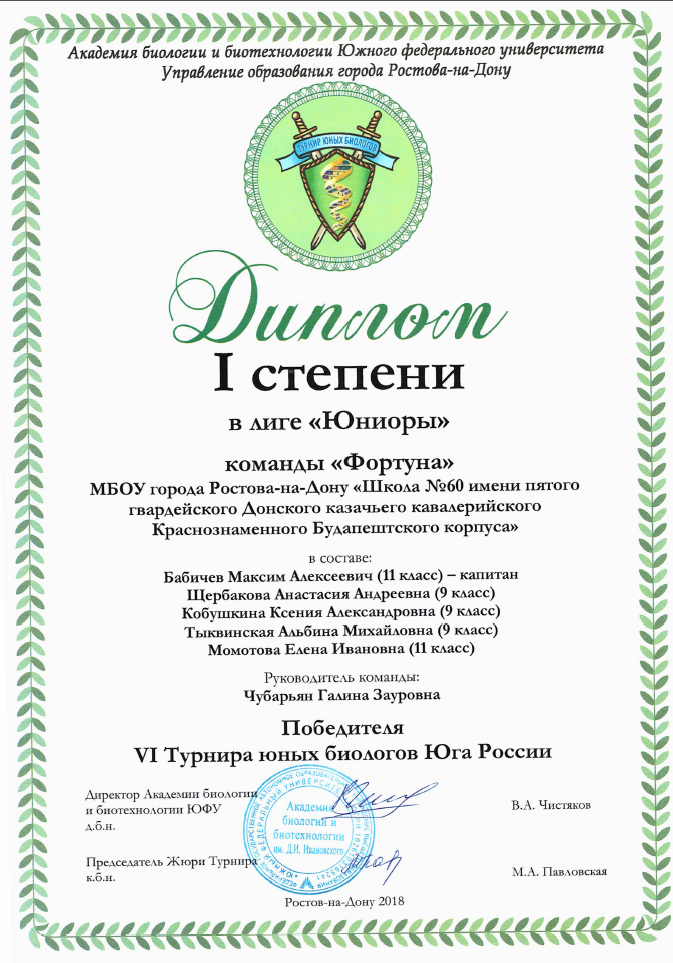 Лауреаты XII Донской исследовательской конференции «Я познаю мир» в рамках сессии ДАНЮИ
Над проектом портала «Школа на ладони» Школьной лиги РОСНАНО работают учащиеся 
5А класса.
10
Участники проектных смен ЮФУ /химия, физика, биология/.
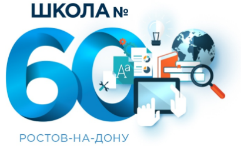 Университетские классы
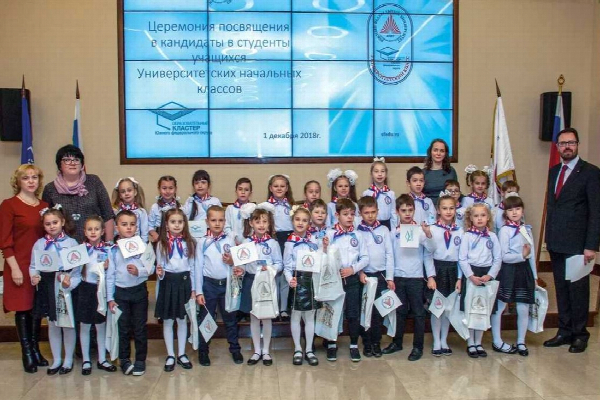 В проекте «Университетские начальные классы» Образовательного кластера ЮФУ в 2018-2019 учебном году принимали участие 1Б и 2А классы.
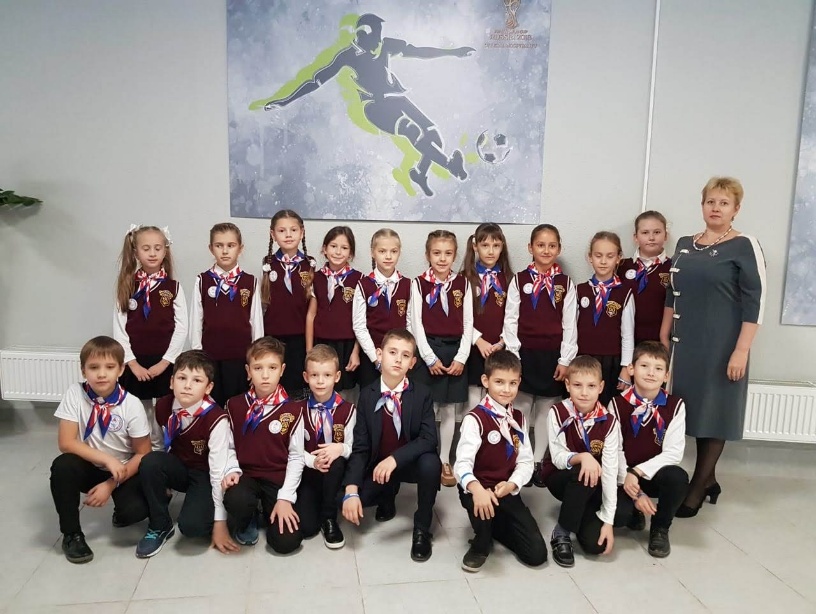 Университетский 2 «А» класс на IX Фестивале науки Юга России
Университетский 1Б класс на церемонии посвящения в кандидаты в студенты ЮФУ
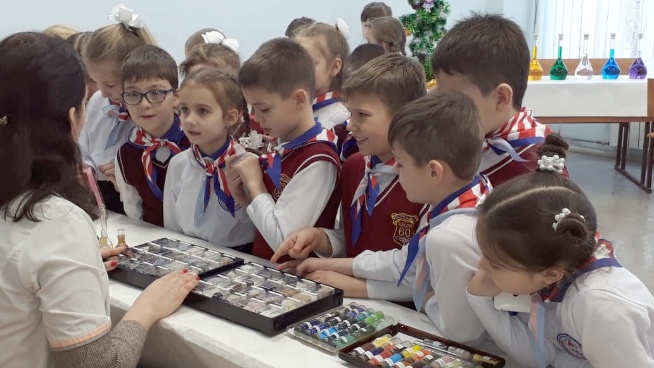 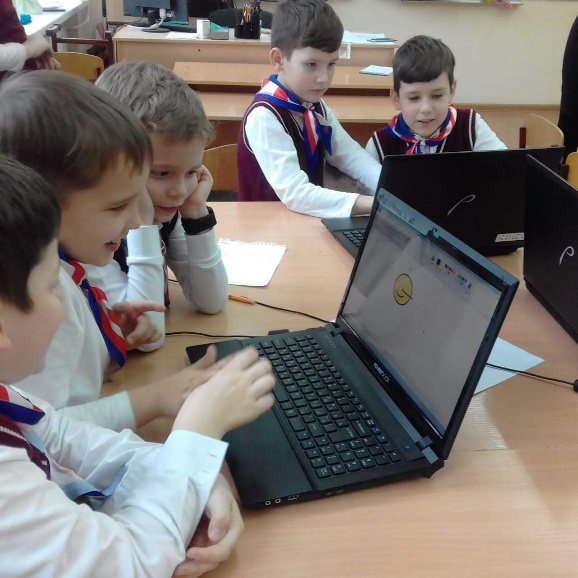 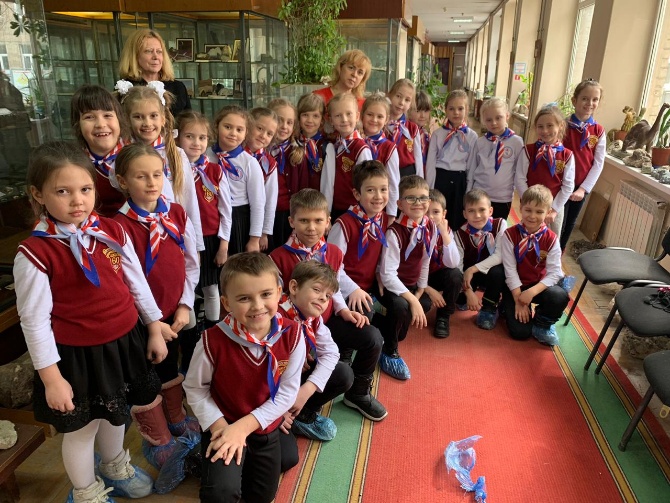 Университетские классы в музее камня ЮФУ
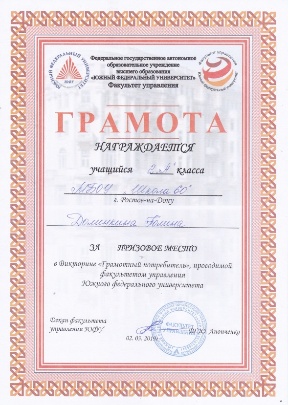 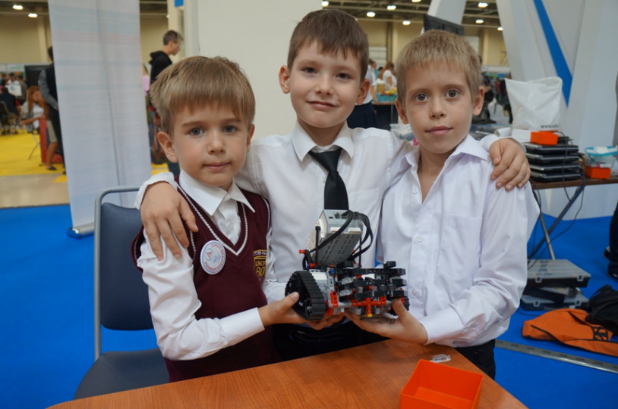 Посещение химфака ЮФУ
«Урок цифры»
11
Робототехника
IT-классы
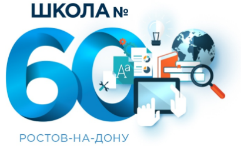 В нашей школе организованы 2 IT-класса – 10А и 11А. Ребят в эти классы отбирали по достижениям в области информационных технологий и уровня математических способностей.
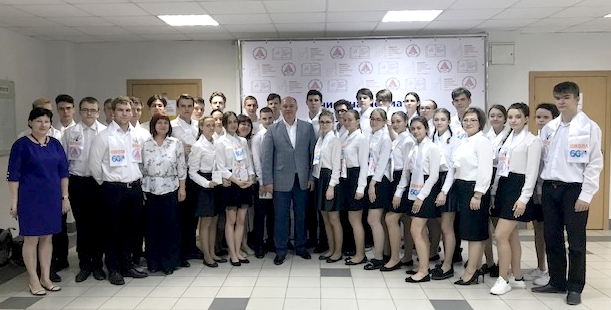 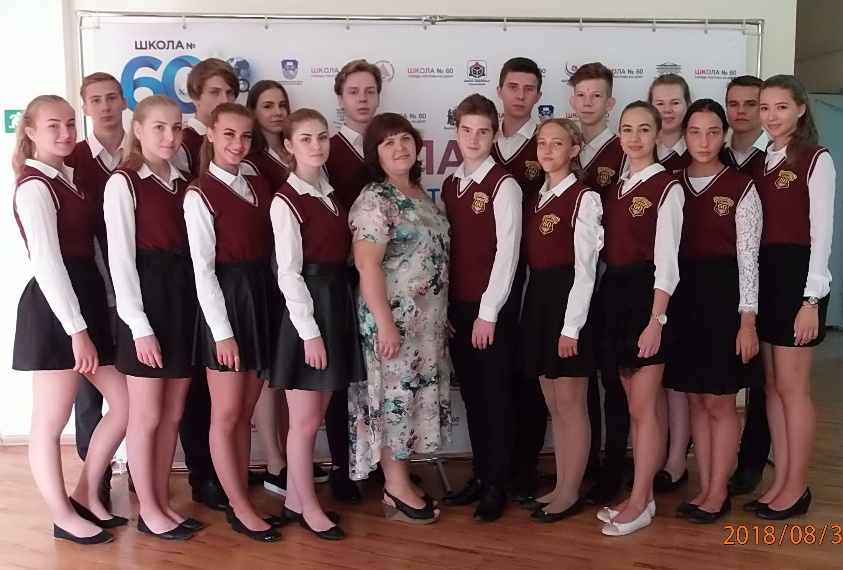 Учащиеся IT-классов.
Учащиеся 11А IT-класса.
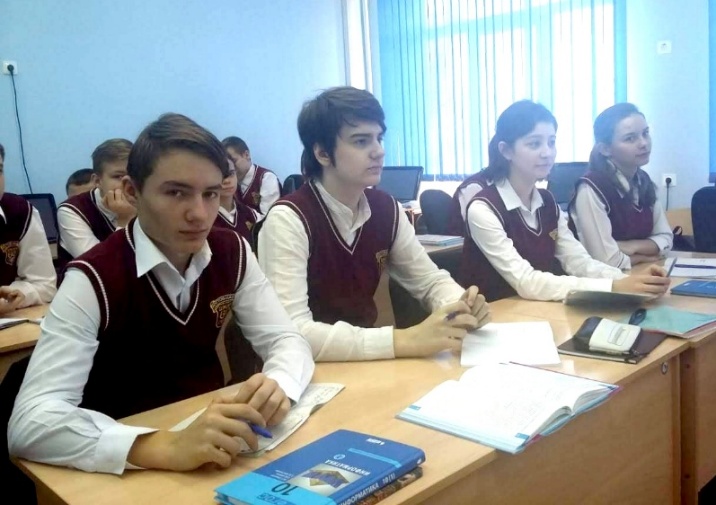 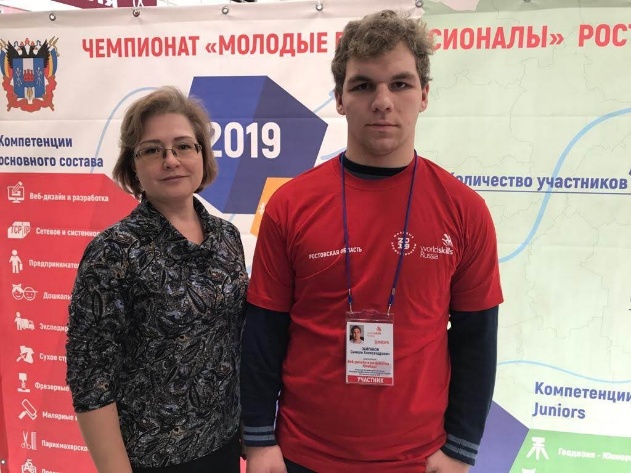 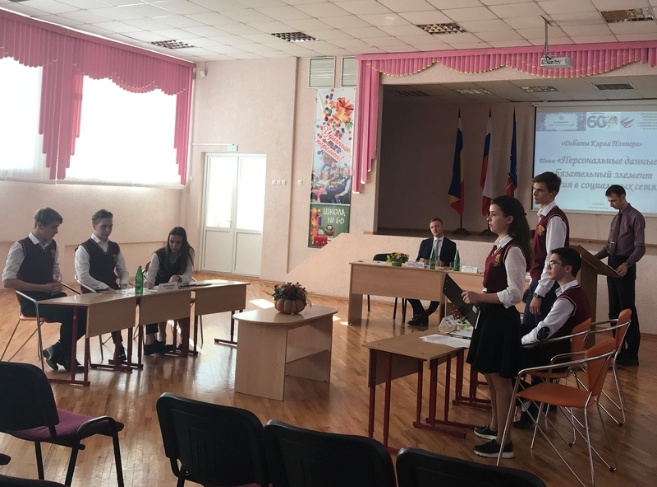 В школе были проведены 
«Дебаты Карла Поппера» 
по защите персональных данных.
Ежемесячно проходят встречи учеников IT-классов с руководителями ростовских IT-компаний.
Серебряный призер IV регионального чемпионата «Молодые профессионалы (Ворлдскиллс Россия)-2019».
12
Научно-исследовательская деятельность учащихся
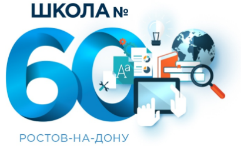 На XXI школьной научно-практической конференции «Души вдохновение – театр! Ума вдохновение – наука!» были представлены исследовательские проекты учащихся 1-11 классов по самым разнообразным темам. Более 60 ребят стали победителями и призерами конференции.
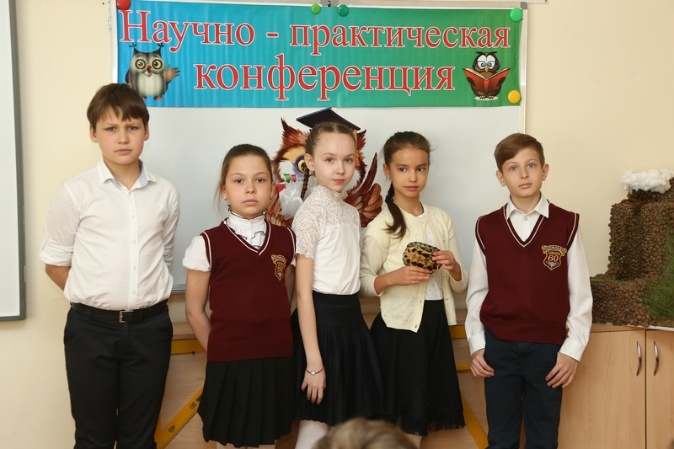 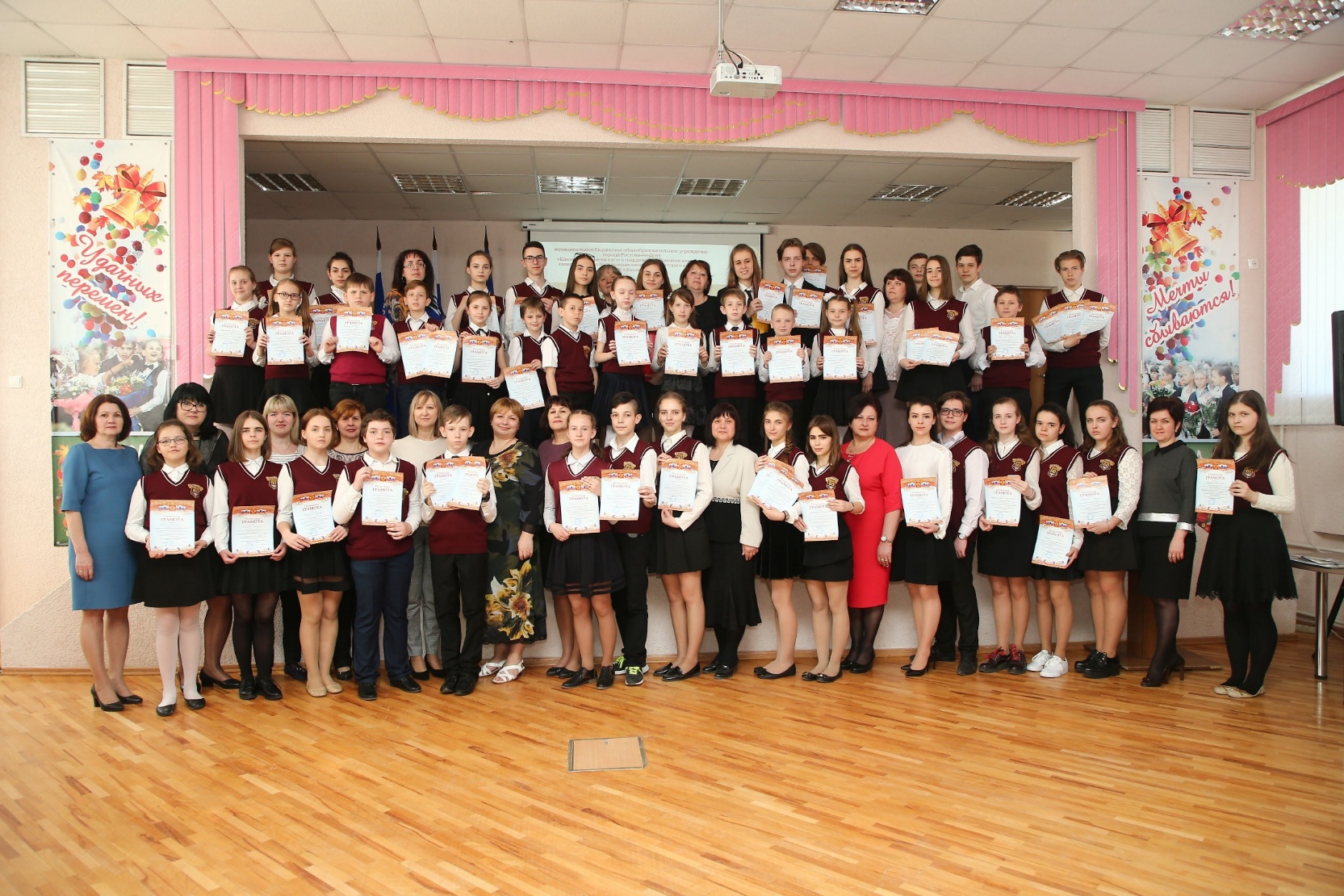 Участники секций начальной школы XXI научно-практической конференции
Победители и призеры XXI научно-практической конференции «Души вдохновение – театр! Ума вдохновение – наука!» и их наставники – учителя школы.
13